公開授課課程說明
主題：老外 i 健康
主持人：濱江國中 林凱瓊主任
          敦化國中 范郁如老師 
教學者：百齡高中 蔡青芝老師
學生背景說明—708
七年級下學期接的新班級。
學生多活潑，班級氣氛融洽。
大部分學生學習積極、態度認真。
少數學生容易分心交談，需提醒鼓勵。
上課多採排排坐方式，部分課程以分組方式進行，共分為5組，每組4~5人，全班共23人。
主題架構
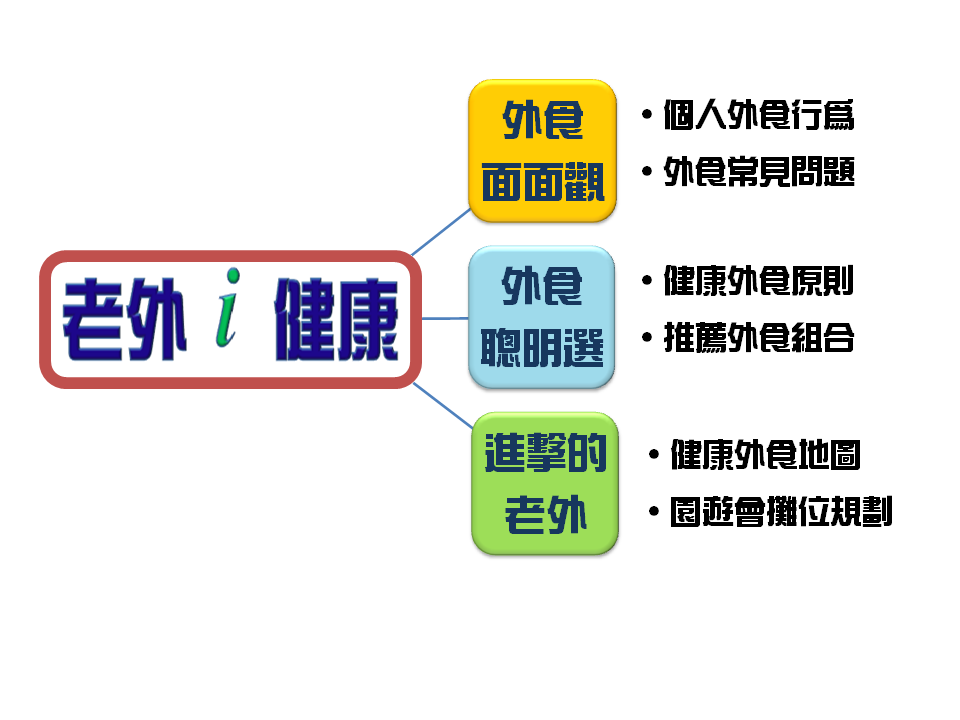 課程內容
教學流程
老外i PK：引導學生檢測自己的外食習慣。
外食面面觀：回想自己的一次外食經驗，閱讀3篇外食相關新聞及文章，分享文章重點；合作探討外食經驗中可能遭遇問題，澄清自己的選擇價值。藉由討論最終形成大家在外食時可採取的行動策略。
分享與省思：總結本節課學習，並預告下週上課前須準備事項。
學生座位表
黑板
第1組
第2組
第3組
第4組
第5組
敬請參與教師配合事項-1
分組：依觀課記錄表分5組
觀察焦點：
學生投入程度與活動狀況
學生學習成功或學習困惑之處 
活動流程難易恰當及順暢與否
敬請參與教師配合事項-2
其他配合事項：
從頭到尾觀察一組學生為原則。
請觀課教師專注於觀察與紀錄，勿拍照或攝影，也請不和學生交談，以免干擾學生的學習。
請勿交談，使用手機請關機或靜音 。
教室空間有限，無法安排足夠椅子，不便之處敬請包涵！
觀課重點
不對教師教學做評價，而是觀察學生學習表現。
不對教學者提出建言，而是觀摩後自己學到了什麼。
觀察學生學習表現，並紀錄具體事實。
觀察學生學習表現的參考面向：全班學習氣氛、學生學習歷程、學生學習結果。
觀課教師請分組觀課，觀課後請就該組學生的學習表現給予正向的回饋。
觀課紀錄表
觀課時請填寫「觀課記錄表」（影印後發回）
觀課後
請回到分組座位參與議課及綜合座談。
請觀課教師在小卡上，給予被觀課學生回饋。
離開前，請您將小卡交給工作夥伴，謝謝!
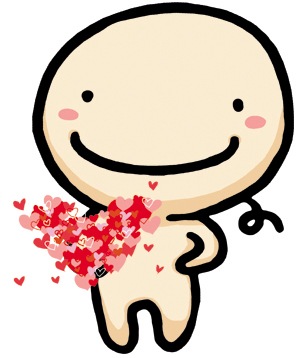 謝謝大家！